SAFETY STAND DOWN WORKSHOP
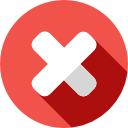 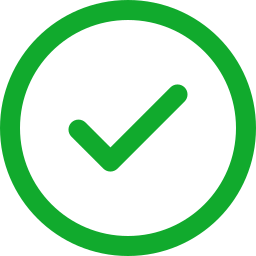 OBJECTIVE:
ZERO FATAL ACCIDENTS
Safety is a core value for the Group.It must be part of all our actions in order to prevent accidents.
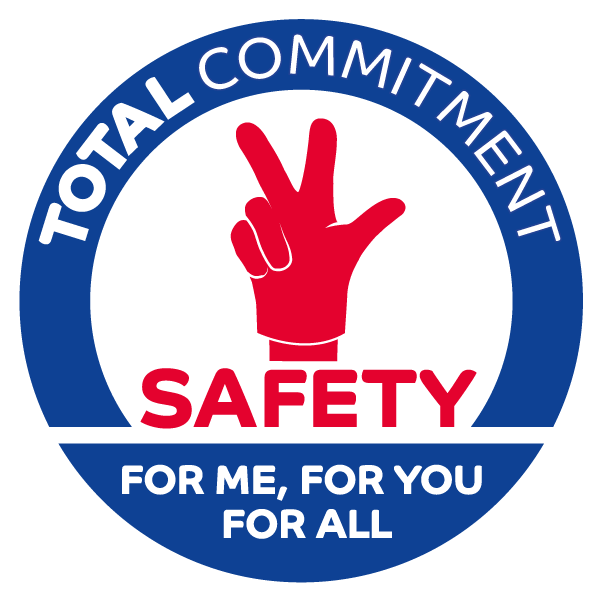 For me, for you, for all
FACILITATOR’S GUIDE
WORKSHOP SEQUENCE
Timing
GET STARTED
1
5min
AS A FACILITATOR
Introduce yourself and thank the participants for attending.
Explain the objectives of the session.
Remind basic workshop rules: no phone, no judgement, no criticism, listening to others.
Explain that expressed views will be treated anonymously.
Your role is to launch a discussion focused on road safety and to make sure it keeps going.
CHOOSE AN EVENT TO DESCRIBE AND DISCUSS:
PROVIDE INFORMATION
2
5-10min
From the events repository, select a case to be described and discussed.
Make your choice based on case relevance with respect to your local activities.
This case will be used to start the discussion.
Present in detail the road transport accident chosen from the events repository.
Take questions from the audience as necessary.
ENCOURAGE THE GROUP
3
25-30min
TO DO:
Request participants opinions: « What do you think about this accident ? ».
Repeatedly ask the question « Could it happen to us ?».
Use additional questions to maintain the discussion.
Take notes of key ideas and main suggestions expressed.
Explain that expressed views will be treated anonymously.
Remain neutral and benevolent.
Create a safe climate where participants can raise issues without fearing adverse consequences.
Encourage each participant to talk and express views.
Reformulate : « If I understand well… ?».
A facilitator takes notes while the other keeps the discussion going.
Play the devil’s advocate.
SUMMARIZE
4
5-10min
Feed the main ideas mentioned back to the group : « If I understood well… ».
List the proposals that were made along the discussion.
Ask participants which safety related questions they would like to ask.
NOT TO DO:
Make judgements, take sides.
Provide your own point of view / your own solutions.
Rush into an action plan oriented session without listening about situations first.
Pay attention to « positive » statements only and disregard bad news.
Try to establish a general consensus.
Point fingers, blame individuals, and / or consider sanctons based on expressed views.
WRAP UP
5
5min
Remind the importance of driver’s work and role for Total.
Remind the importance to work hand in hand with transporters.
Thank the participants for their insights and close the session.
SAFETY STAND DOWN WORKSHOP
DISCUSSION SUMMARY
DD/MM/YY
Names
Date
Facilitators
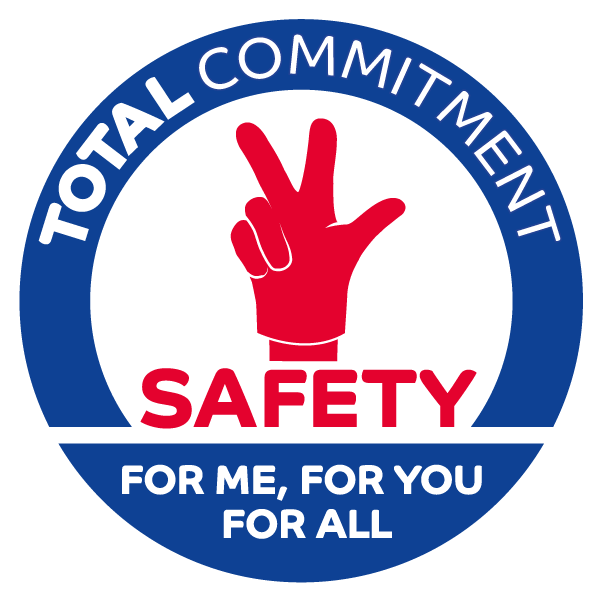 Name of site
Number
Location
Est. nb participants
Key ideas mentioned bythe participants:
Idea 1
Idea 2
…
Main suggestions mentioned bythe participants:
Suggestion 1
Suggestion 2
…
WHAT NEXT ?
Consolidate information and identify trends / frequent topics.
Share the consolidation within the Affiliate and / or with the Zone if deemed necessary.